Starter: Review
What is the scientific name for burning?
What three things do fires need for this chemical reaction?
What is a fuel?
What types of energy are released when something burns?
What gases are produced when something burns?
Name three ways to put out a fire and explain why it works
Starter: Review
What is the scientific name for burning?
	combustion
What three things do fires need for this chemical reaction?
	fuel, oxygen, and heat
What is a fuel?
	a substance that releases energy when burnt
What types of energy are released when something burns?
	heat and light
What gases are produced when something burns?
	carbon dioxide and water vapour
Starter: Review
6. Name three ways to put out a fire and explain why it works

put water on a wood fire – cools the fire and removes heat
	
use a fire blanket – prevents oxygen from getting to the fire
	
use a carbon dioxide fire extinguisher – removes the heat and oxygen

7. Fuel + Oxygen  Carbon Dioxide + Water
EnergyL1: Introduction to Energy
Learning Objectives:
Recall the different forms of energy.
Understand the law of conservation of energy.
Describe energy transfers.
Energy
Energy is needed for many things to happen.

Can you think of things that need energy to happen?
Energy Stores
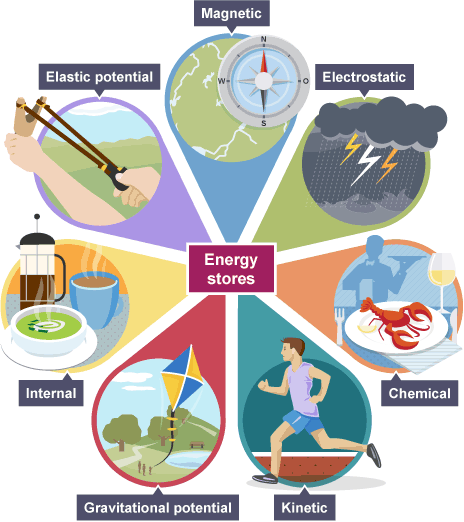 Thermal (heat)
Chemical
Elastic or Strain
Kinetic (movement)
Gravitational Potential
Magnetic
Heat
What do we measure energy in?
Length is measured in …….
Metres
Time is measured in …….
Seconds
Temperature is measured in …….
Degrees Celsius
What do we measure energy in?
Energy is measured in…

Joules (J)
Kinetic (Movement) Energy Store
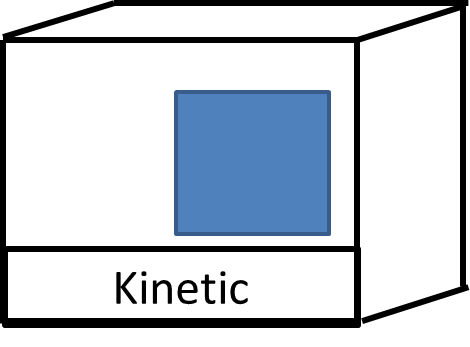 An object which is moving, will have kinetic energy in its store
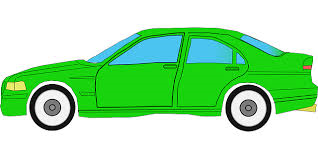 Gravitational Energy Store
Objects that are high up, such as an aeroplane will have gravitational energy in its store.  The higher the plane goes………
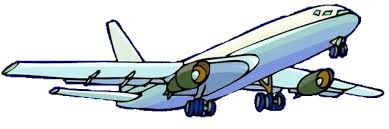 Gravitational
Elastic Energy Store
Objects that are stretched or squeezed have elastic energy in their store
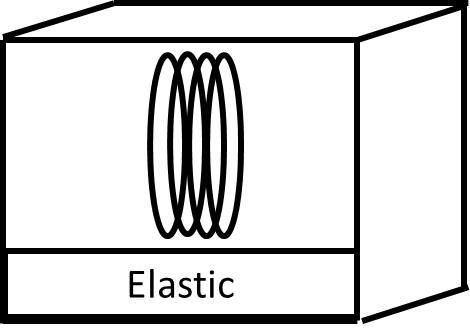 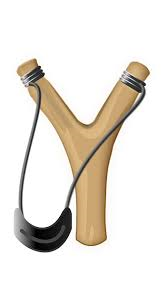 Thermal Energy Store
Objects that are warm or hot have thermal energy in their store. The hotter the object……
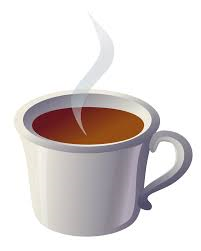 Thermal
Chemical Energy Store
Objects that have chemicals that can react (like fuels) have chemical energy in their store
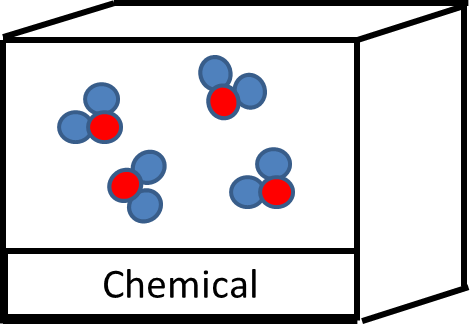 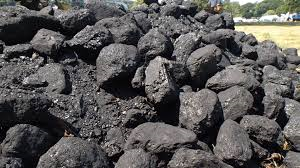 Magnetic Energy Store
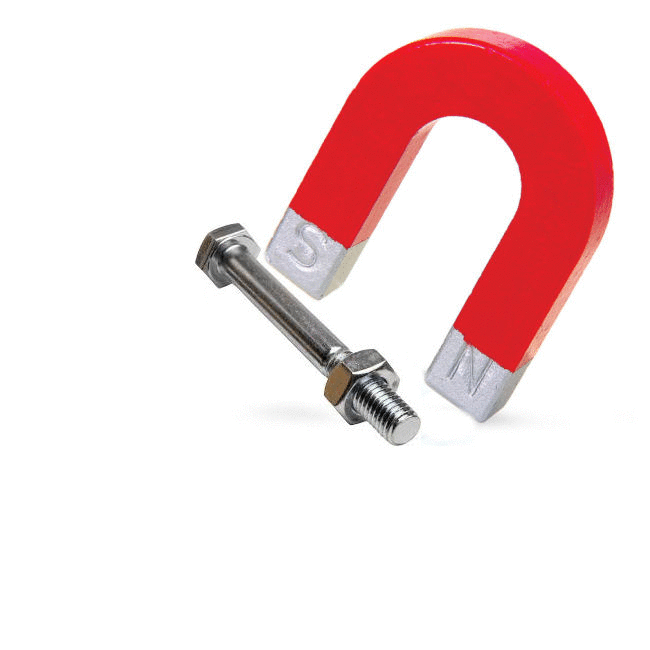 Magnetic energy is stored when you hold a magnetic material (or another magnet) close to a magnet.
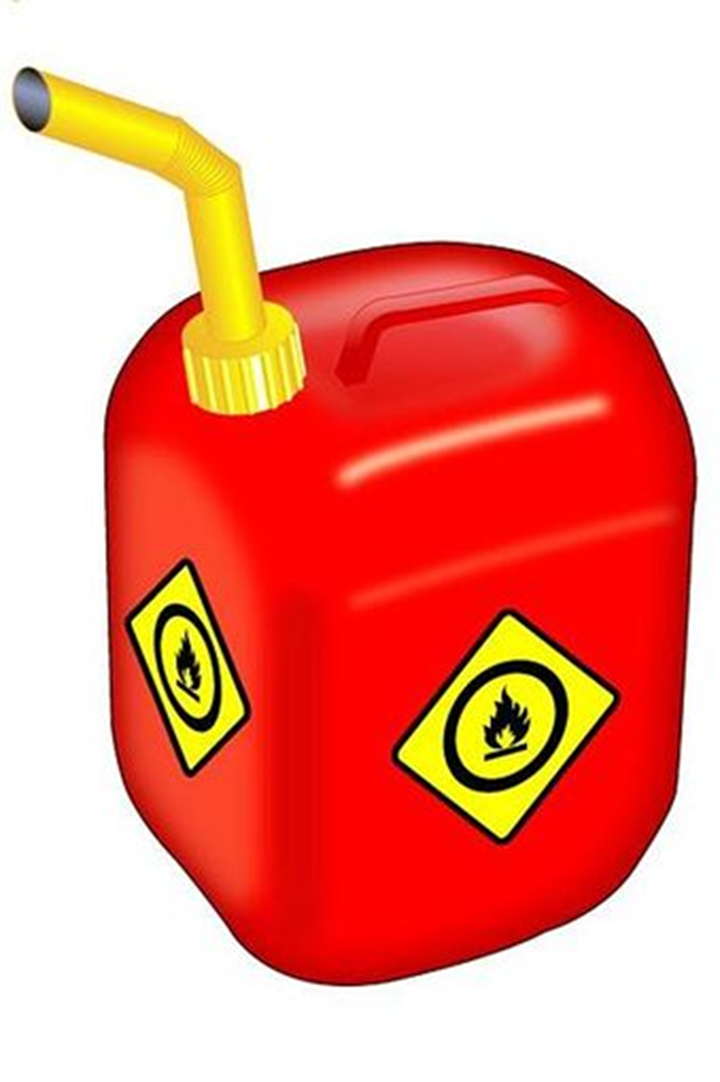 Energy store examples
This can of petrol has chemical energy in
its store
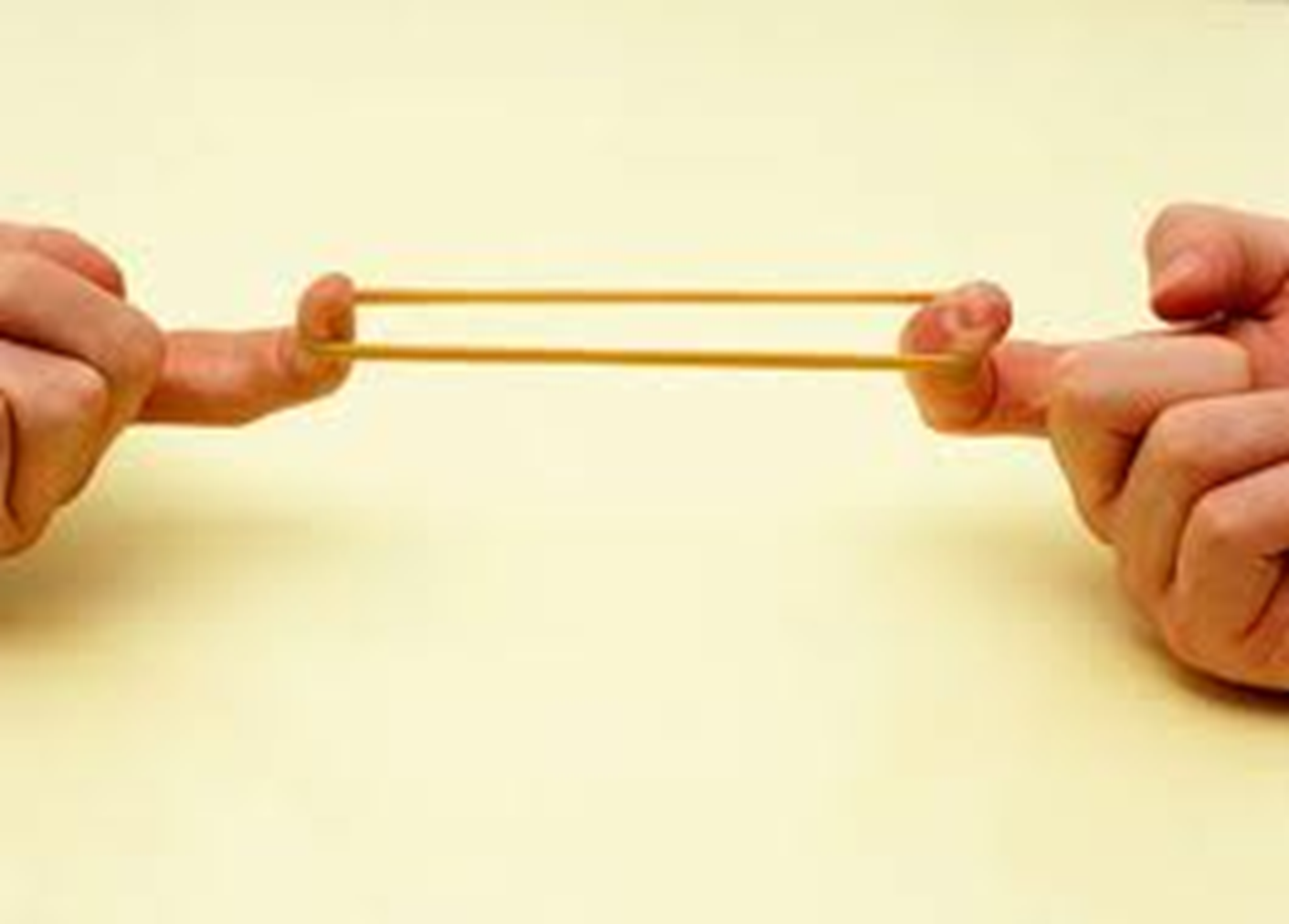 This elastic band has elastic energy in its store
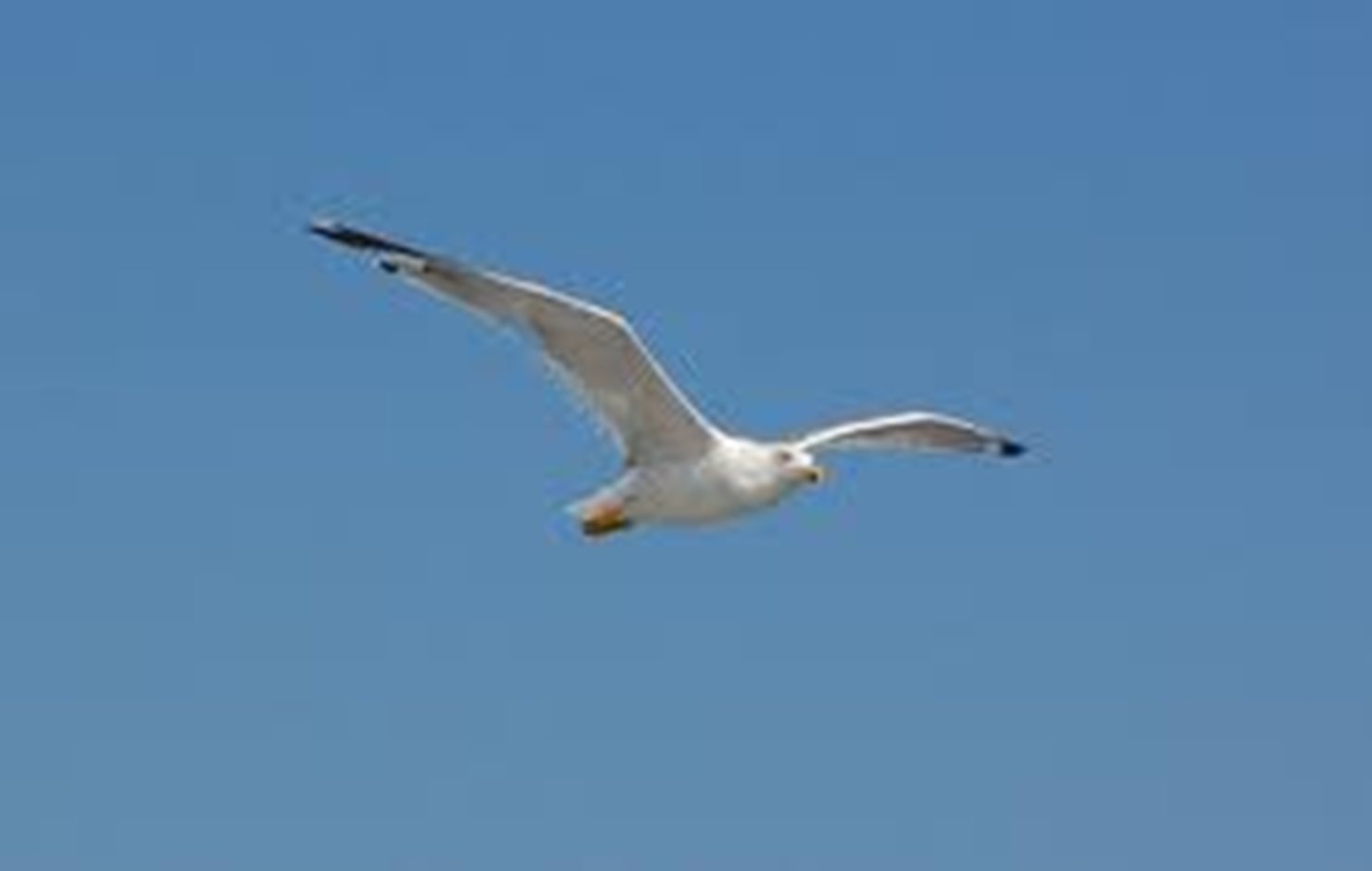 This bird flying high has gravitational energy in its store
What energy is in the energy store of these objects?
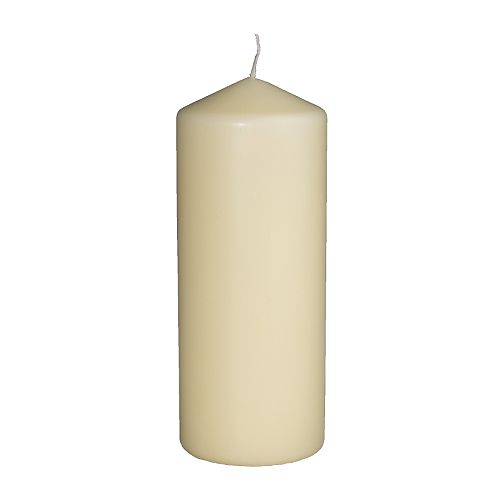 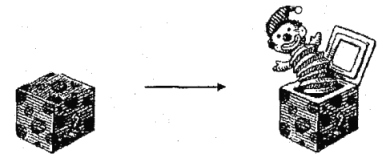 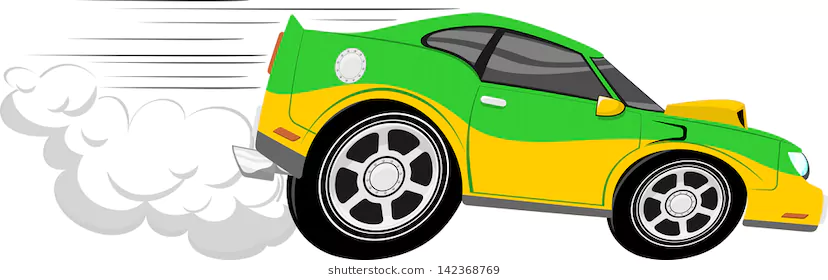 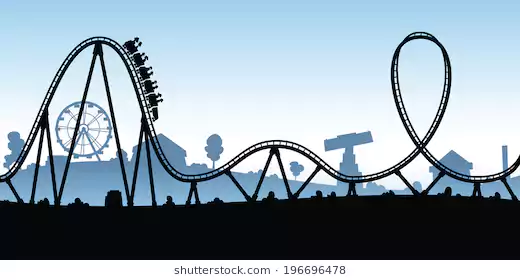 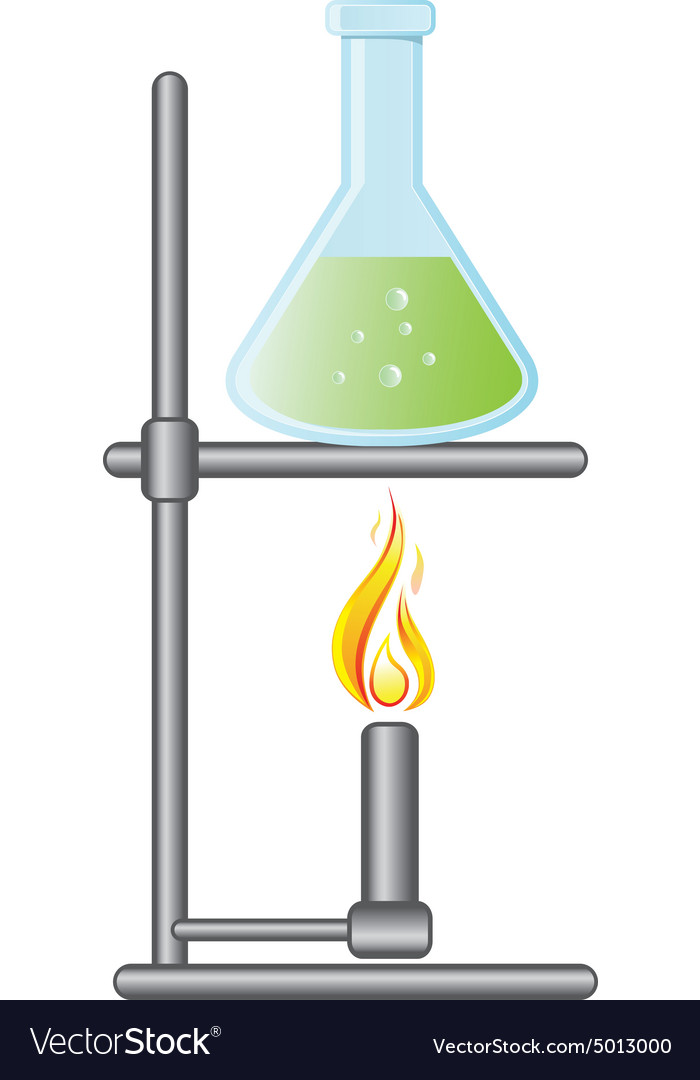 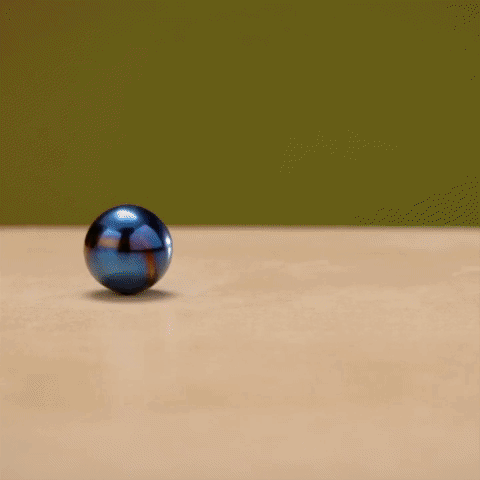 Energy Transfers
Energy doesn’t stay in one store forever. 

Energy is being constantly transferred from one energy store to another but……..

Energy cannot be created or destroyed!
Energy Transfers
Name the energy store BEFORE and AFTER the transfer.

Example: Combustion
Before – CHEMICAL
After – THERMAL (HEAT)

	Chemical  Thermal
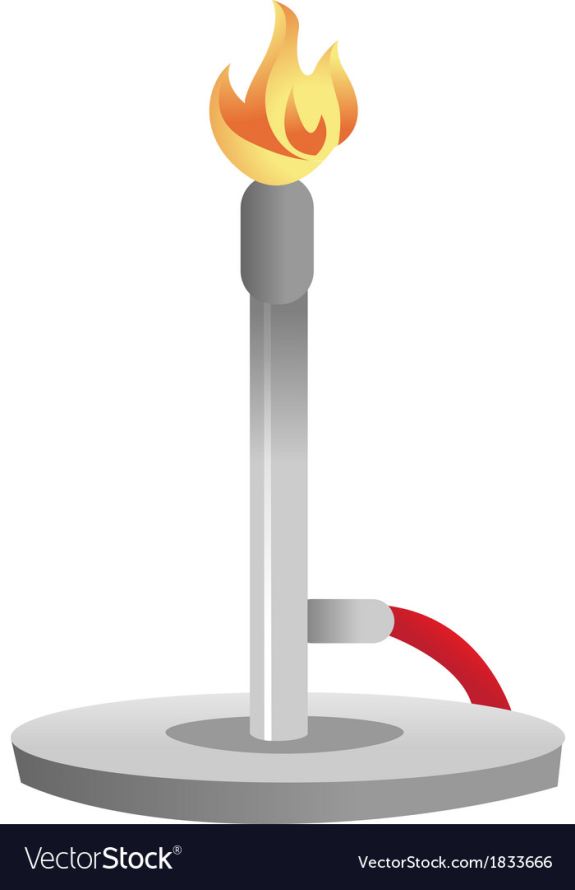 Energy Transfers
Name the energy store BEFORE and AFTER the transfer.

Before –
After – 
	
………………..  ………………….
Energy Transfers
Name the energy store BEFORE and AFTER the transfer.

Before –
After – 
	
………………..  ………………….
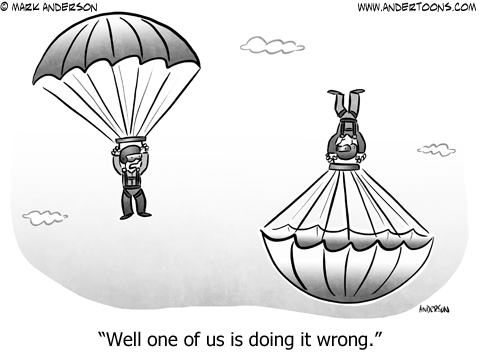 Energy Transfers
Name the energy store BEFORE and AFTER the transfer.

Before – Gravitational
After –  Kinetic
	
Gravitational  Kinetic
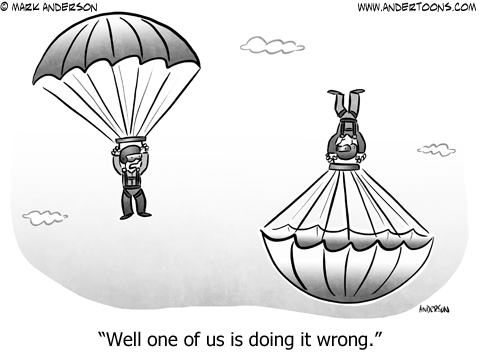 Energy Transfers
Name the energy store BEFORE and AFTER the transfer.

Before –
After – 
	
………………..  ………………….
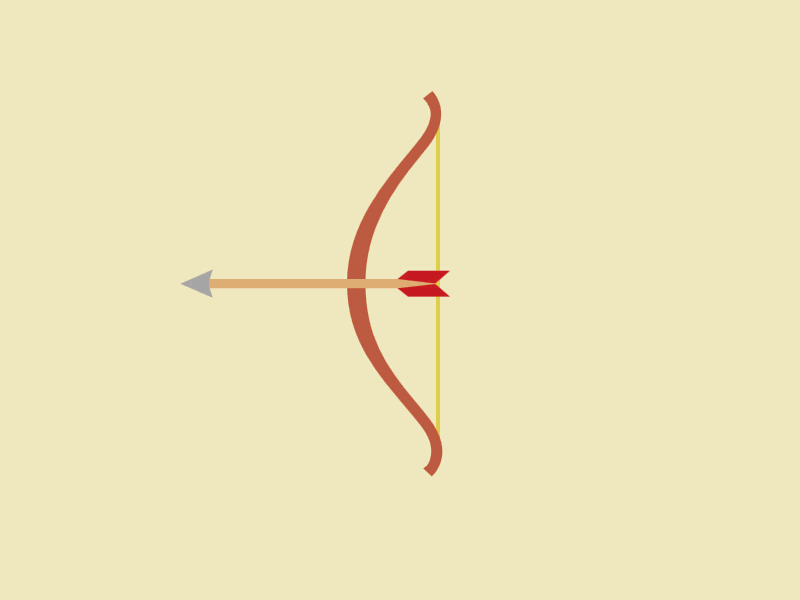 Energy Transfers
Name the energy store BEFORE and AFTER the transfer.

Before – Elastic
After – Kinetic
	
	Elastic  Kinetic
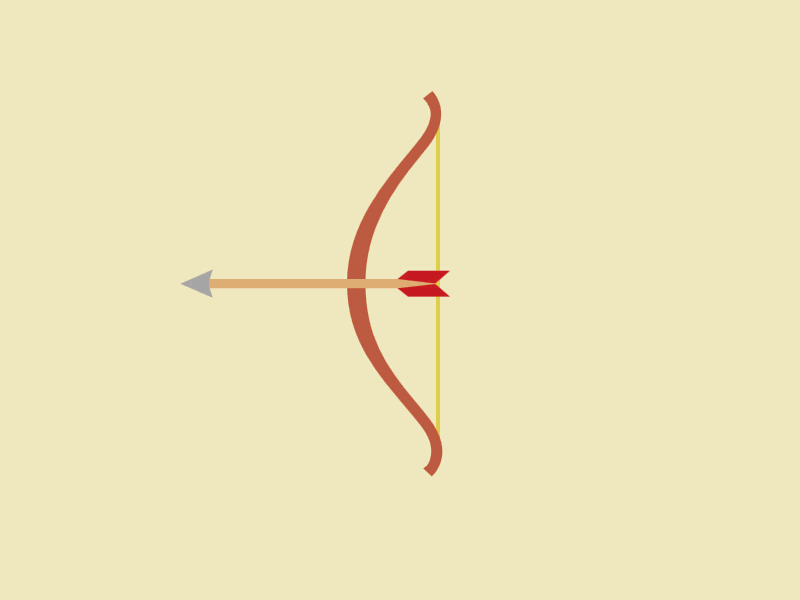 Energy Transfers
Name the energy store BEFORE and AFTER the transfer.

Before –
After – 
	
………………..  ………………….
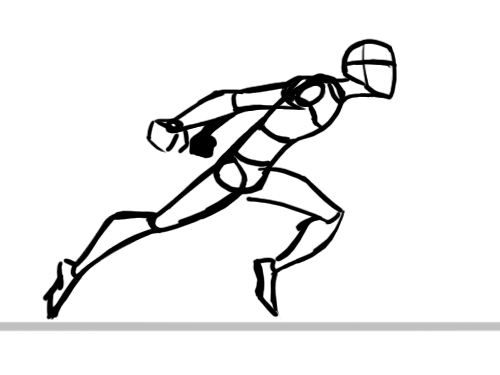 Energy Transfers
Name the energy store BEFORE and AFTER the transfer.

Before – Chemical
After – Kinetic
	
	Chemical  Kinetic
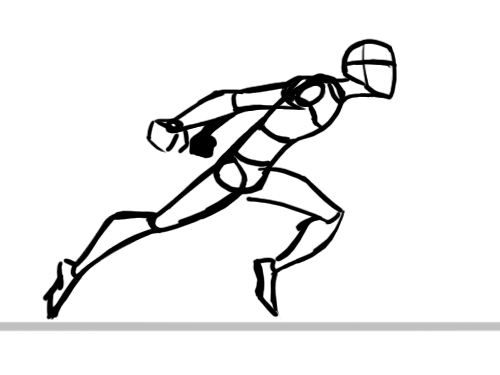 Energy Transfers
Name the energy store BEFORE and AFTER the transfer.

Before –
After –
	
	…………… ……………….
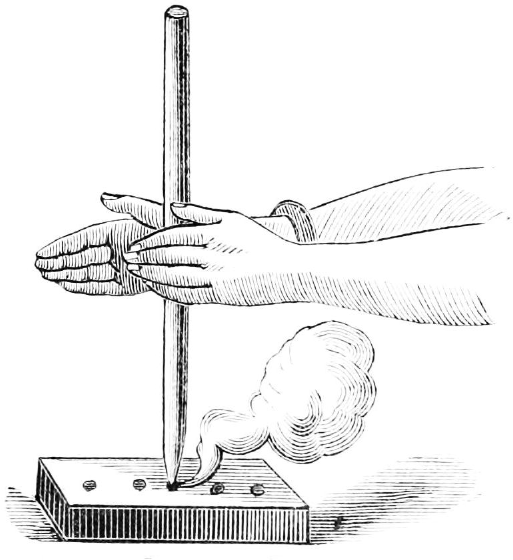 Energy Transfers
Name the energy store BEFORE and AFTER the transfer.

Before – Kinetic
After – Thermal
	
	Kinetic  Thermal
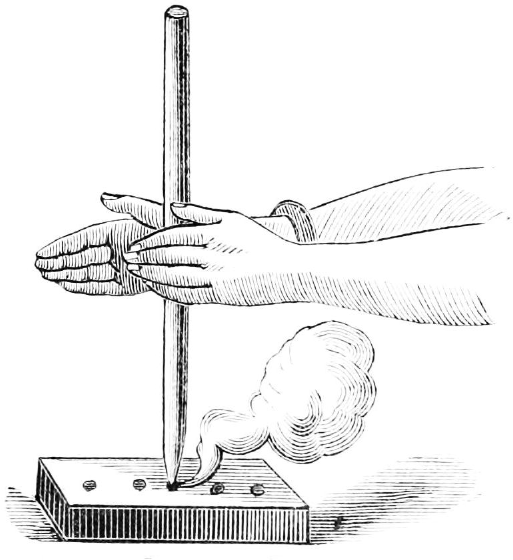 How is the energy transferred from one store to another?
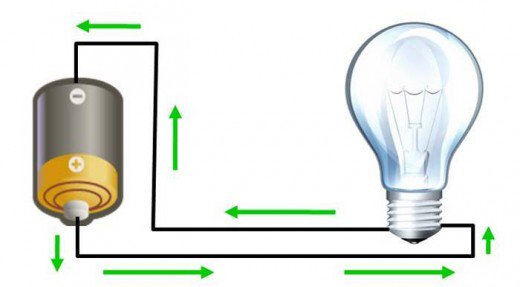 Electrically
The chemical energy store of the cell is transferred electrically to
the thermal energy store of the bulb (the bulb gets hot)
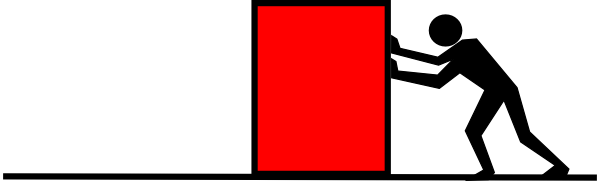 Mechanically
Whenever a force is involved moving something, 
energy is transferred mechanically.
The man’s chemical energy store is being transferred 
Mechanically to the kinetic energy store of the box
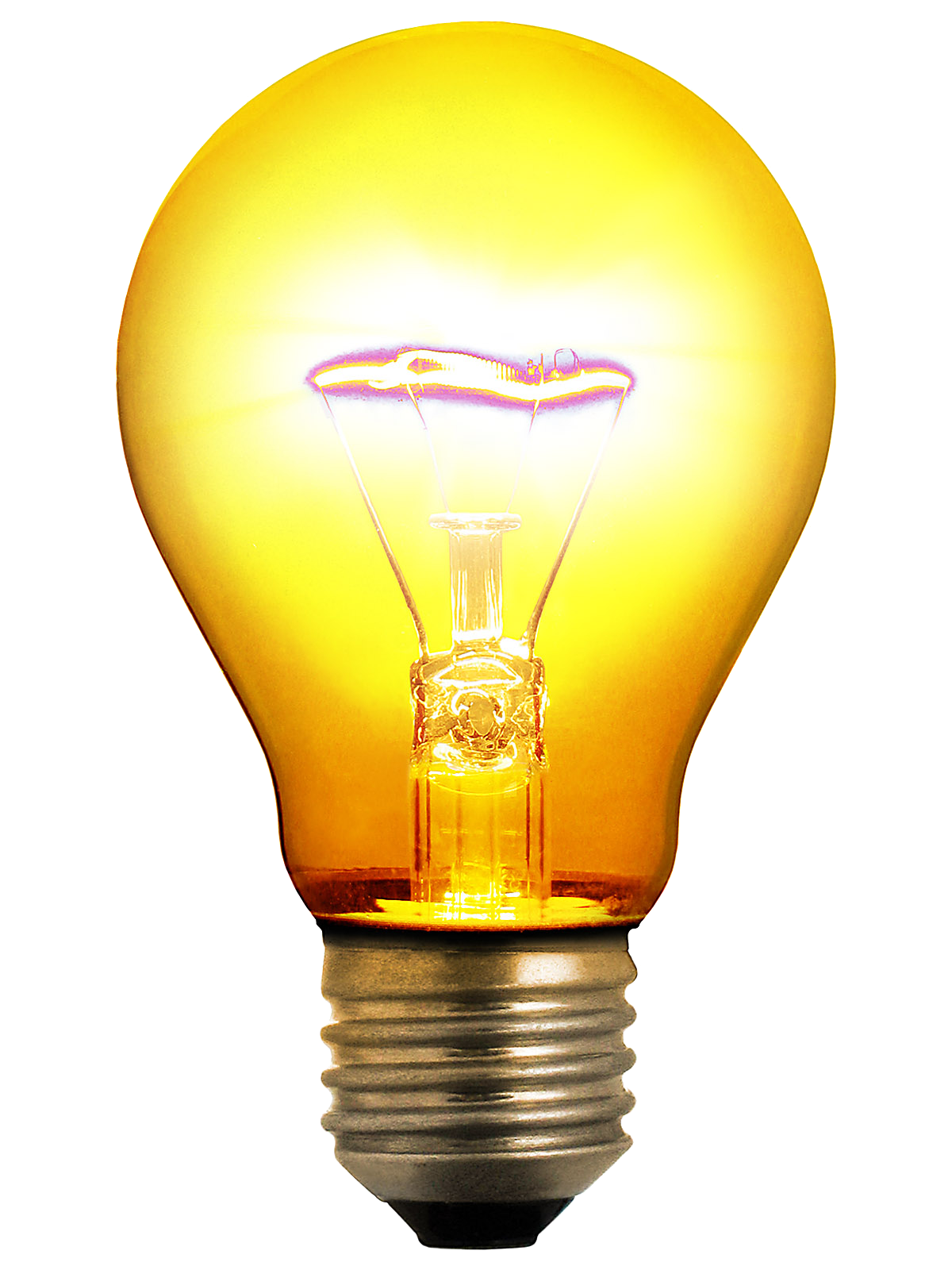 By waves (sound, light, infrared)
The thermal energy in the filament’s energy
store is transferred to the surroundings as 
light waves. The thermal energy store of the 
Surroundings is also increasing
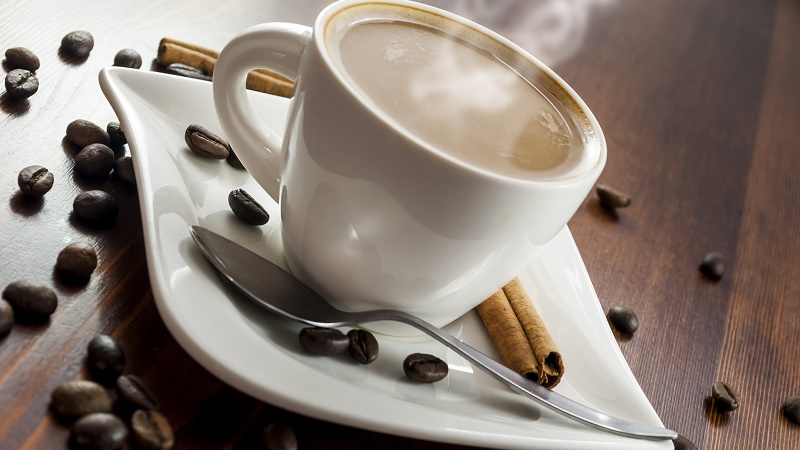 By heating
Energy is transferred from the hot coffee to the cooler surroundings
The thermal energy store of the surroundings is increasing but the
thermal energy store of the surroundings is spread out.